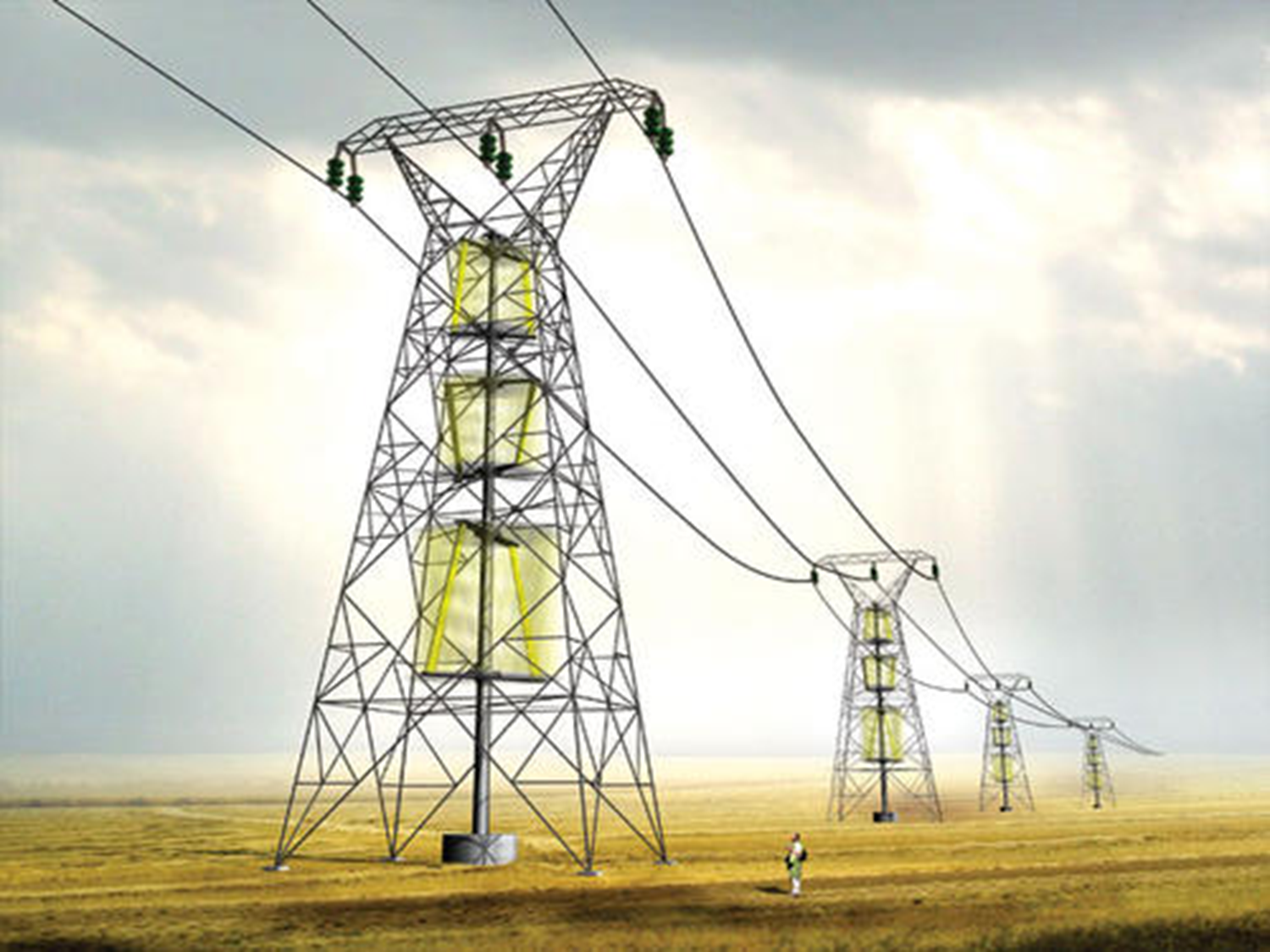 Електрифікація України.
Електроенергетика – складова частина енергетичного комплексу України.
 Виробництво електроенергії складає 200 МЛРД КВТ год.,
Самими розповсюдженими в Україні є теплові електростанції, які працюють за рахунок не відновлюваних джерел – вугілля, нафти, природного газу. Вони перероблюють енергію палива в електричну енергію та виробляють майже 2/3 всієї електричної енергії в країні.
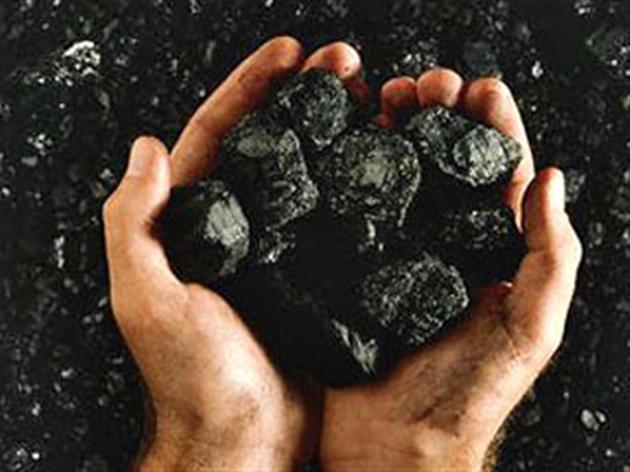 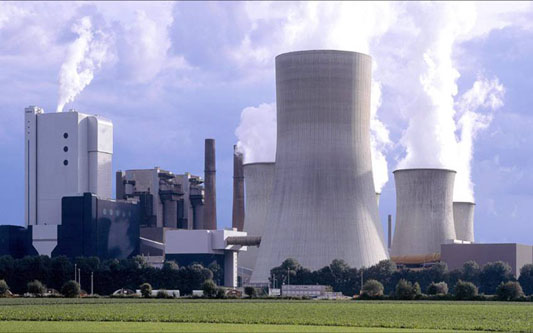 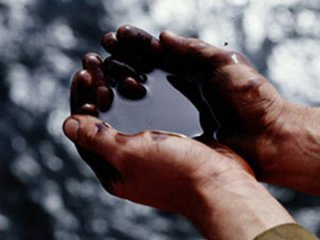 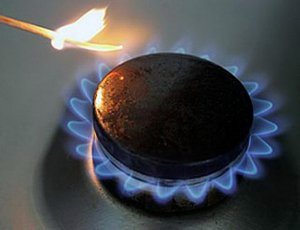 Гідроелектростанції є одним із самих ефективних джерел відновлюваної електроенергії. Яку вони виробляють за рахунок енергії падаючої води.
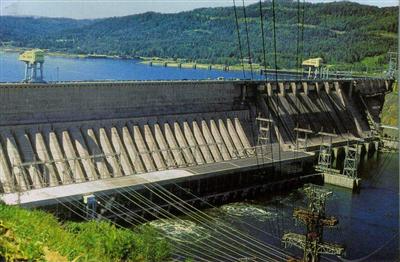 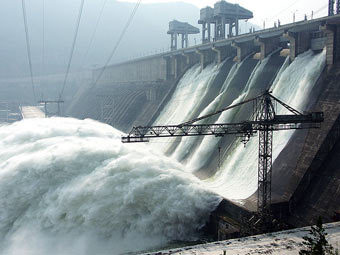 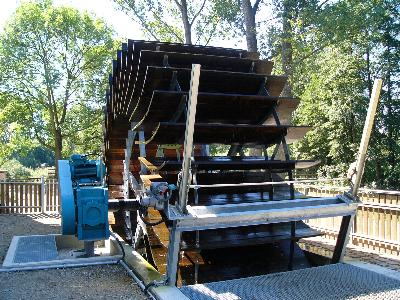 Мала гідроелектростанція
Атомні електростанції – більш потужні та перспективні. Вони використовують енергію, яка виділяється при ланцюговій реакції розпаду атомів урану.
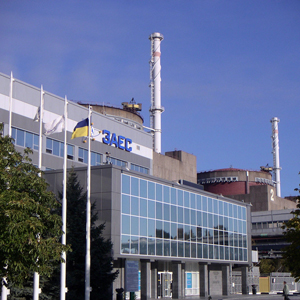 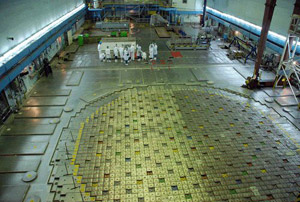 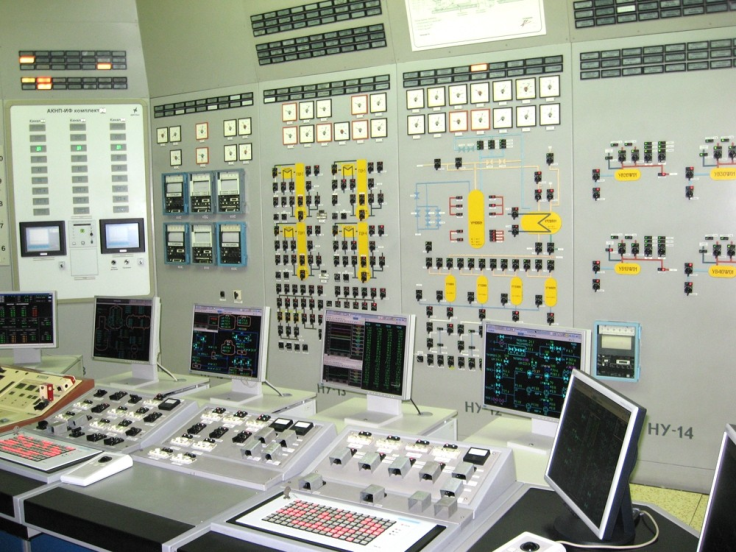 По металевим дротам електроенергія дістається до трансформованих підстанцій та розподіляється між споживачами.
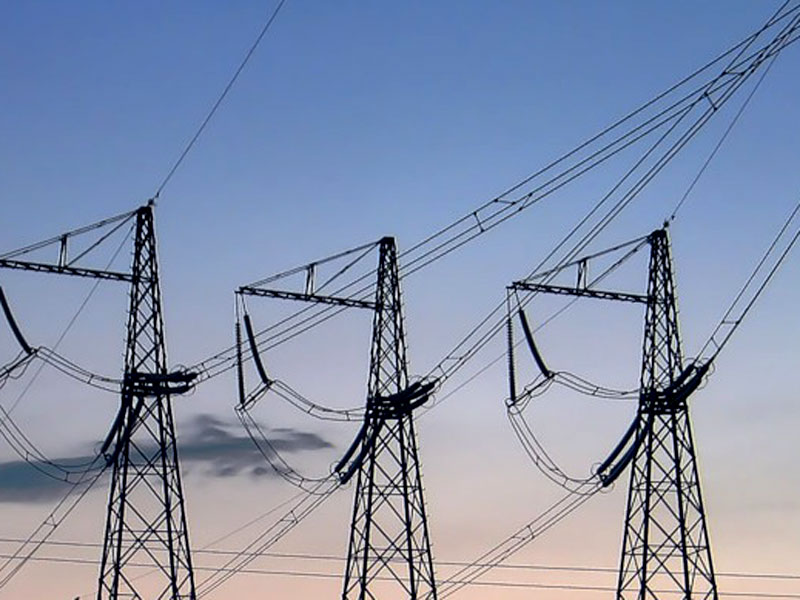 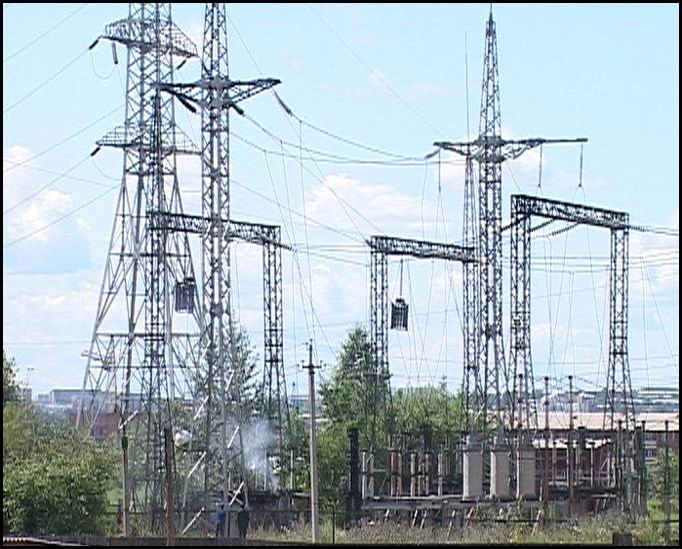